AUDIENCE TARGETING
Mock-Up Screenshot
Advertiser ::
Date ::
Site ::
Creative Size ::
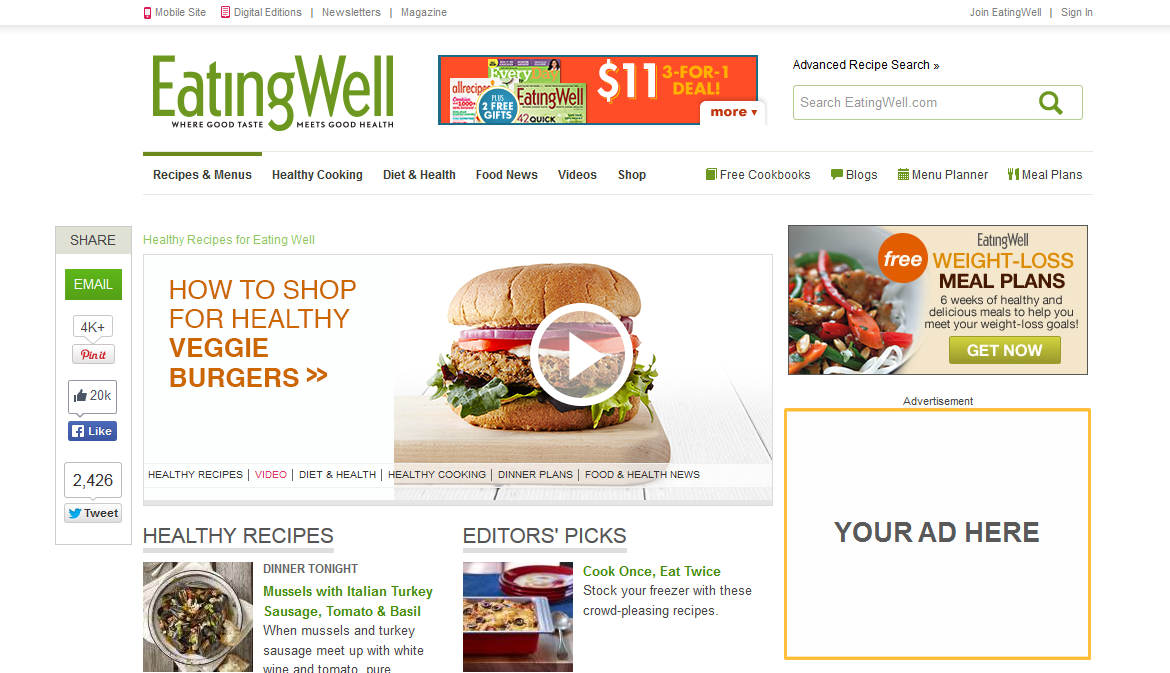 RUN OF NETWORK TARGETING
Mock-Up Screenshot
Advertiser ::
Date ::
Site ::
Creative Size ::
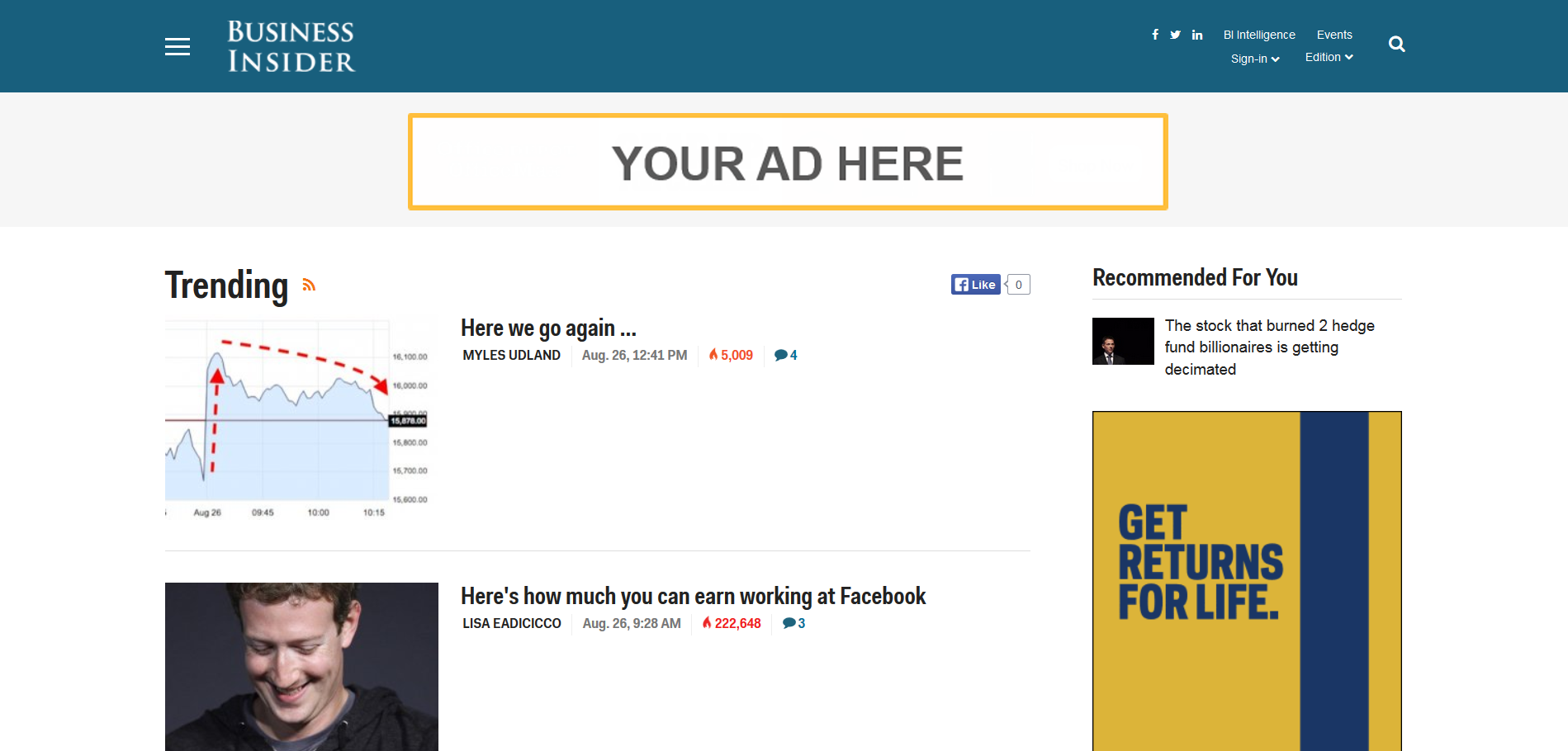 MOBILE TARGETING
Mock-Up Screenshot
Advertiser ::
Date ::
Site ::
Creative Size ::
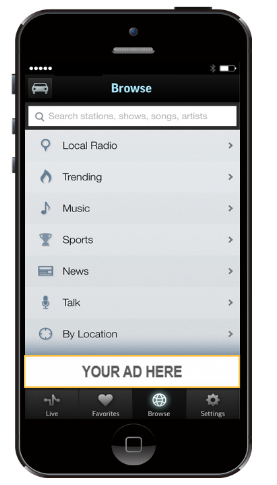 WEBSITE TARGETING
Mock-Up Screenshot
Advertiser ::
Date ::
Site ::
Creative Size ::
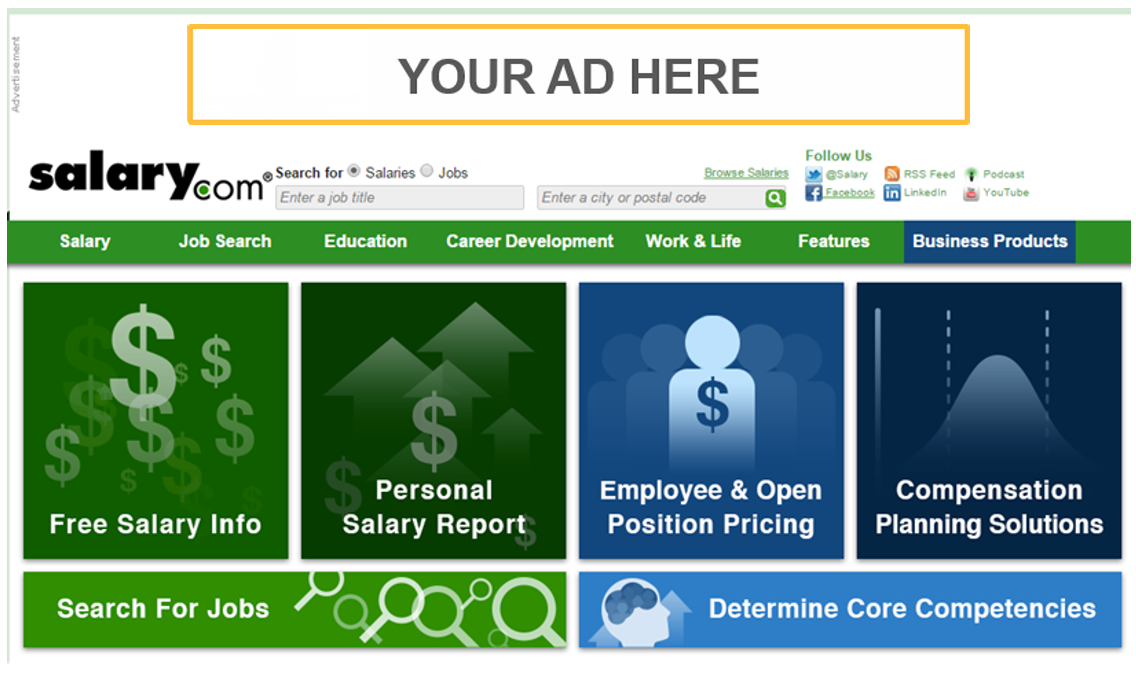 TABLET TARGETING
Mock-Up Screenshot
Advertiser ::
Date ::
Site ::
Creative Size ::
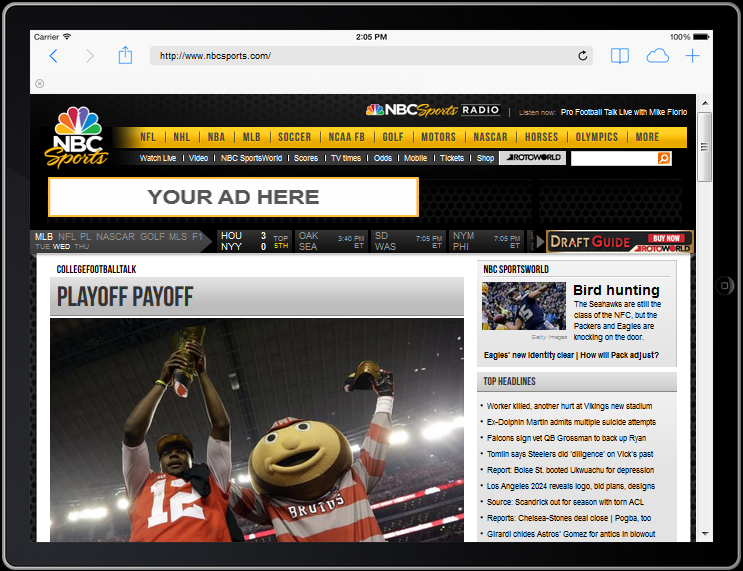